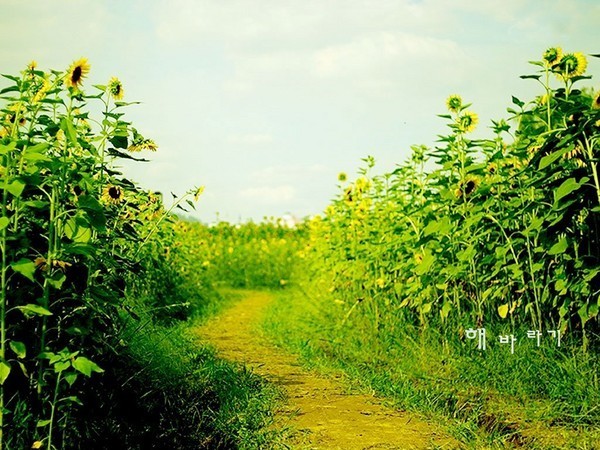 中港高中104特色課程
即食行樂食在好玩
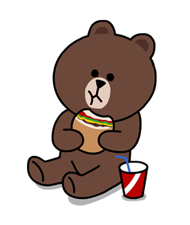 第三道    美味線索           余曉菁老師
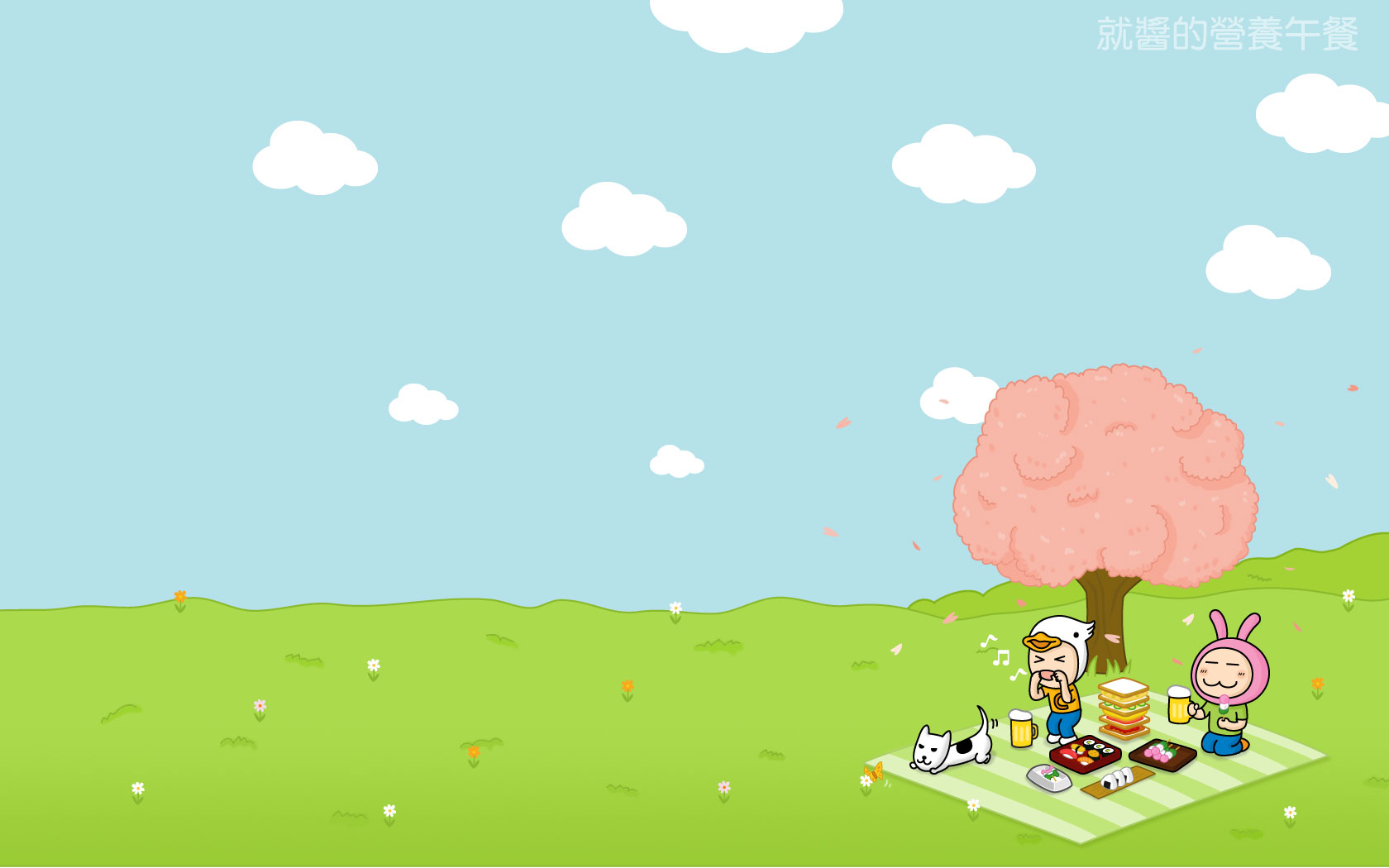 今日課程
進行點名。
問卷內容回饋。
書寫色香味俱全的好滋味。
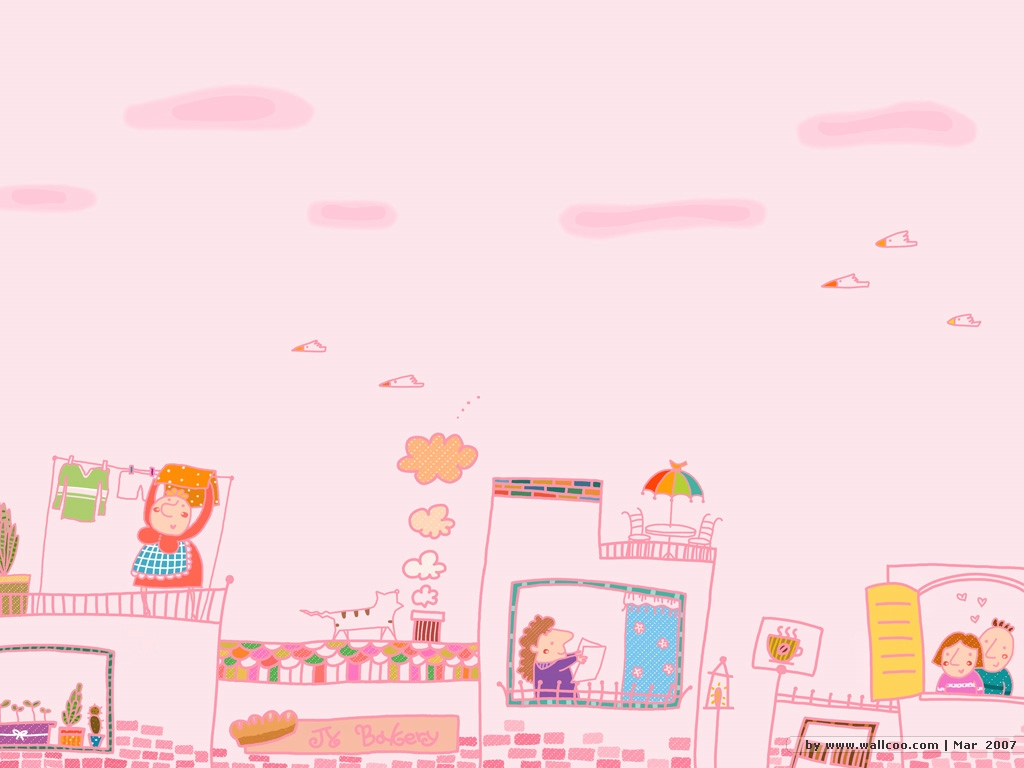 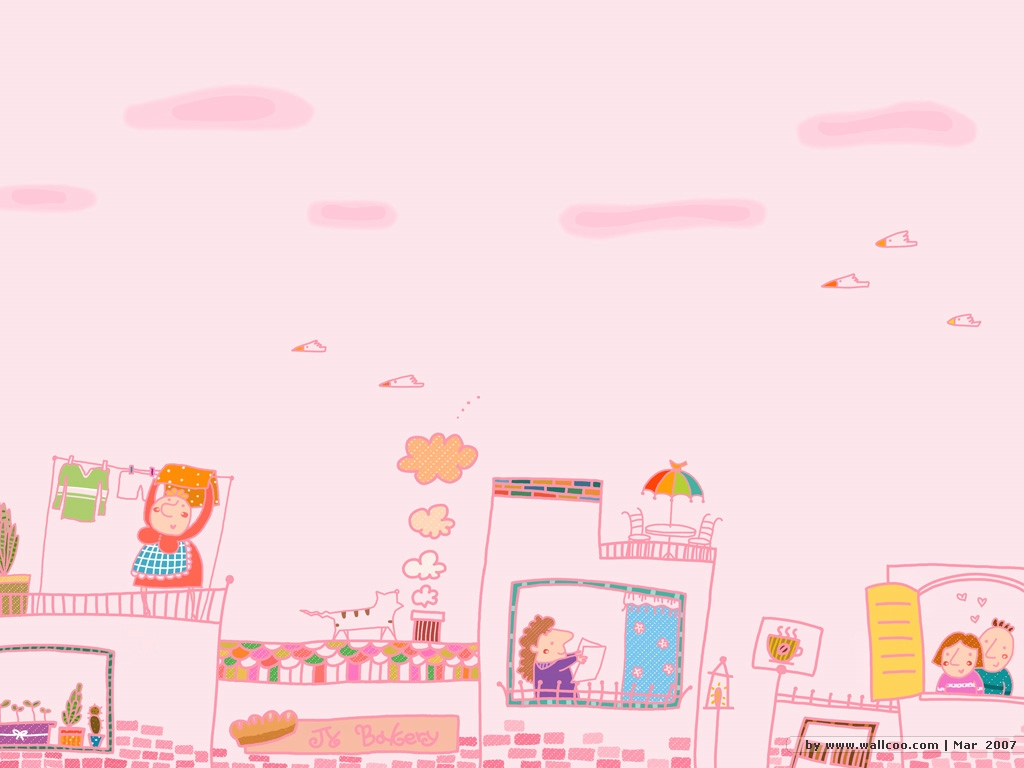 1.中港高中特色課程主要以哪一條路線作為串連台中的主軸設計？
□ 文昌路   □ 文心路   □ 100%臺灣大道   □ 台中路
2.您所選修的「即食行樂食在好玩」這堂課是屬於哪門課？
 □ 88%食在安全   □ 6%任我行   □ 康健之道   □ 6%吾愛梧棲
3.哪個不是中港特色課程的直接目的？
 □ 更有自信心 □3%具有行動力□增加人際互動□94%學業成績更好
4.中港特色課程是為了彌補學生在課業學習外的什麼？
 □ 藝術天分  □ 97%生活能力  □ 體育專長  □工程技術
5.中港高中特色課程中強調培養生活與探究的研究能力是哪一門課？
 □ 6%大學之道  □ 67%行動公民  □ 10%任我行 □17%康健之道
6.以下何者不是中港高中特色課程的願景聚核力？
 □ 學        □ 3%愛        □ 94%翔        □3%仁
7.本堂「即食行樂」是屬於哪一門特色課程？
 □ 20%吾愛梧棲  □ 大學之道  □ 77%食在安全  □3%文化創意
A.牛肉麵
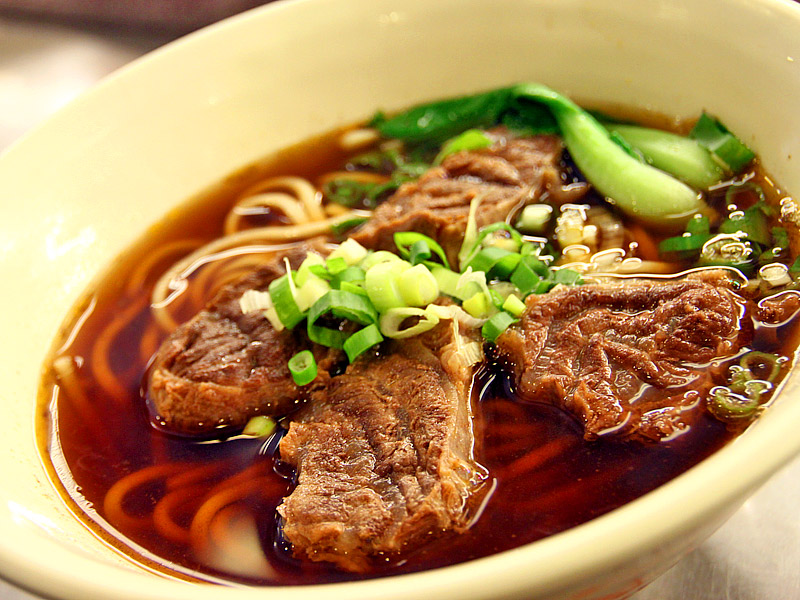 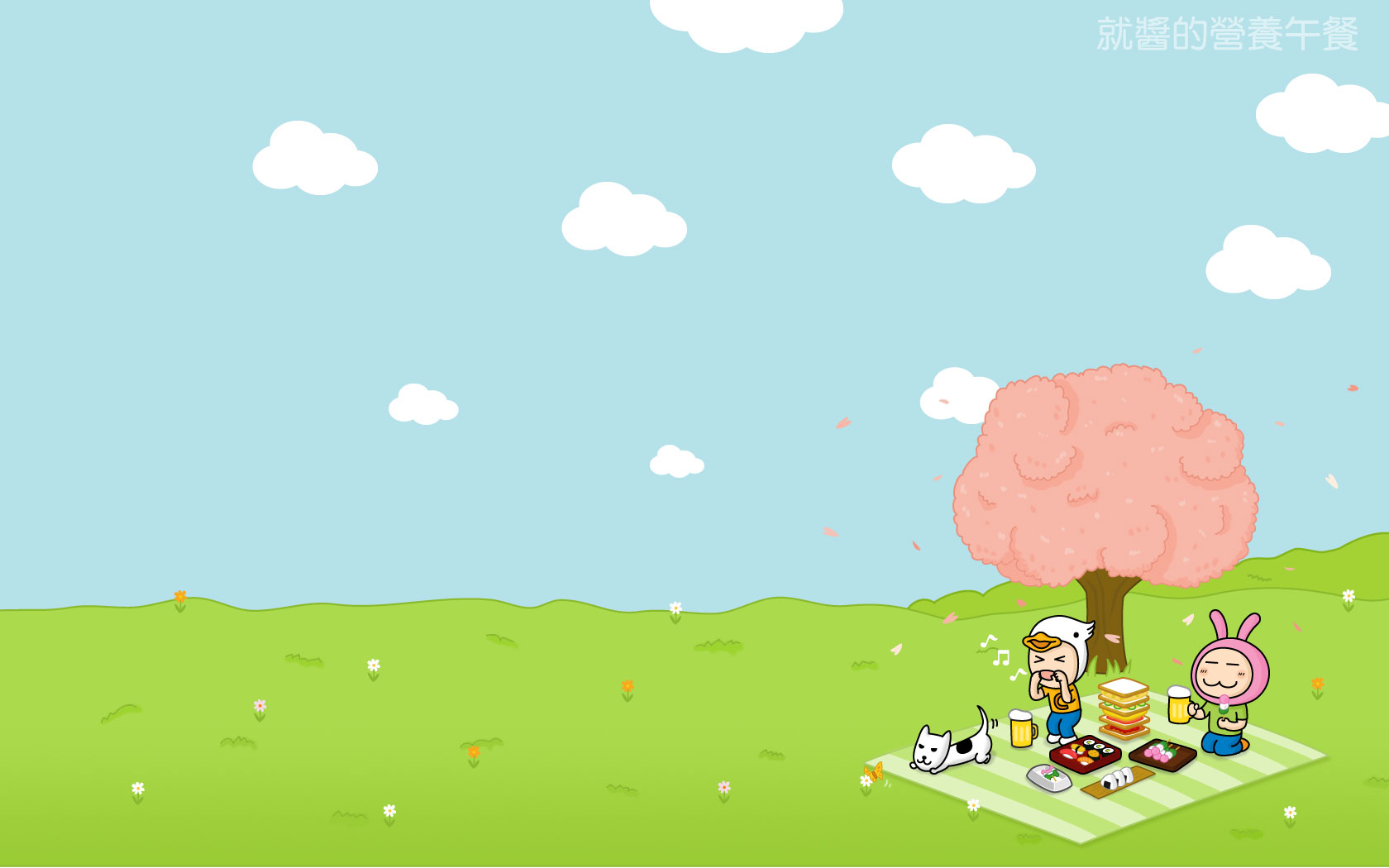 牛肉組討論
B.海陸大餐
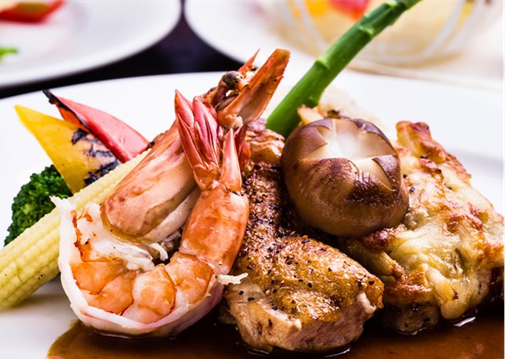 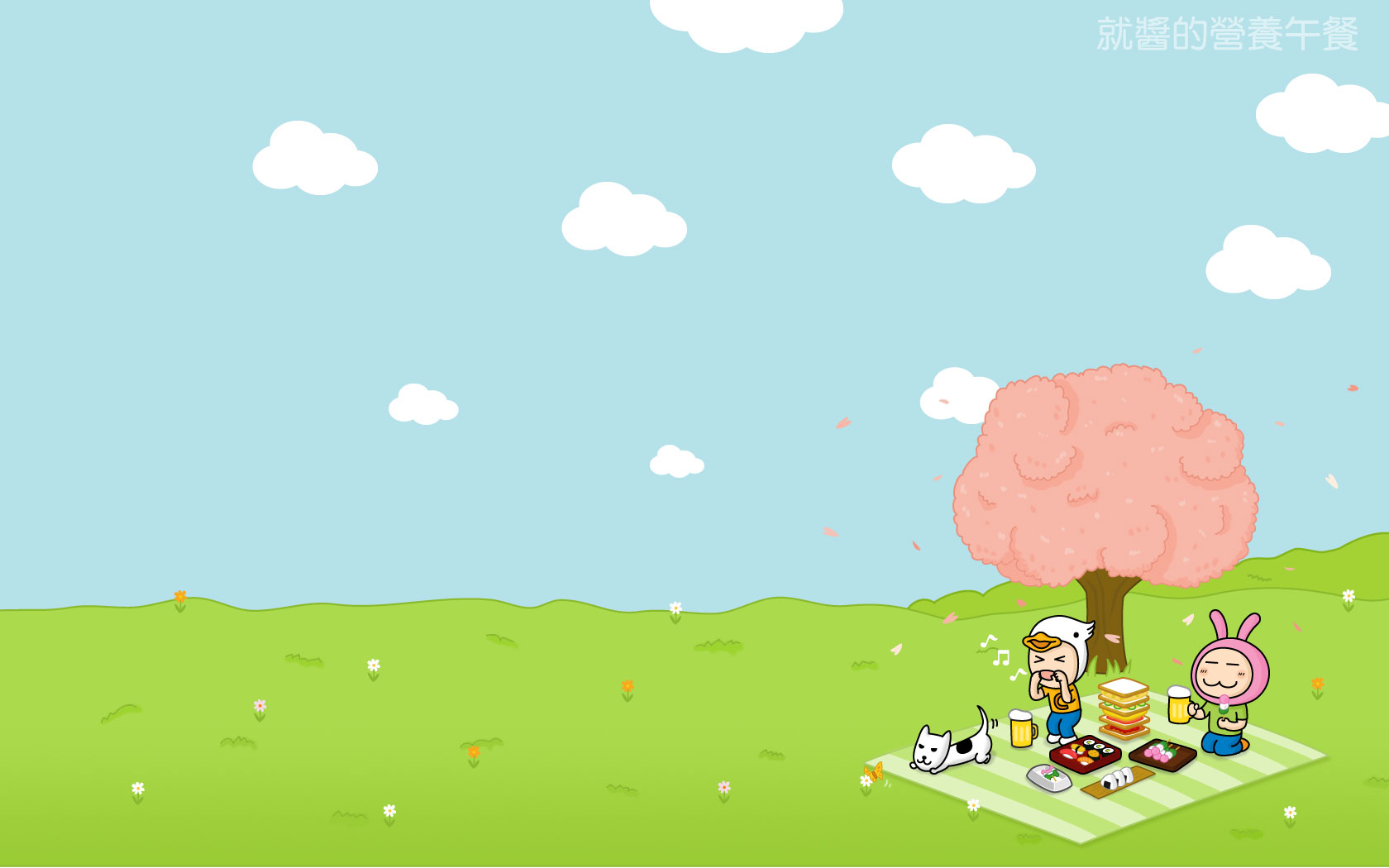 海陸大餐組討論
C.披薩
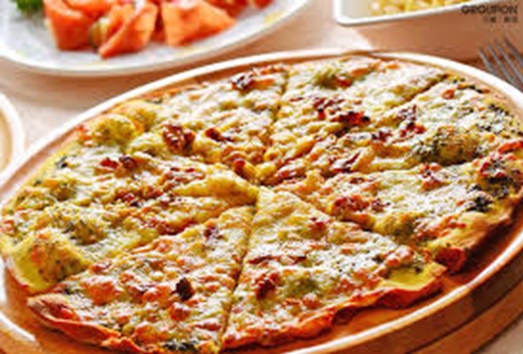 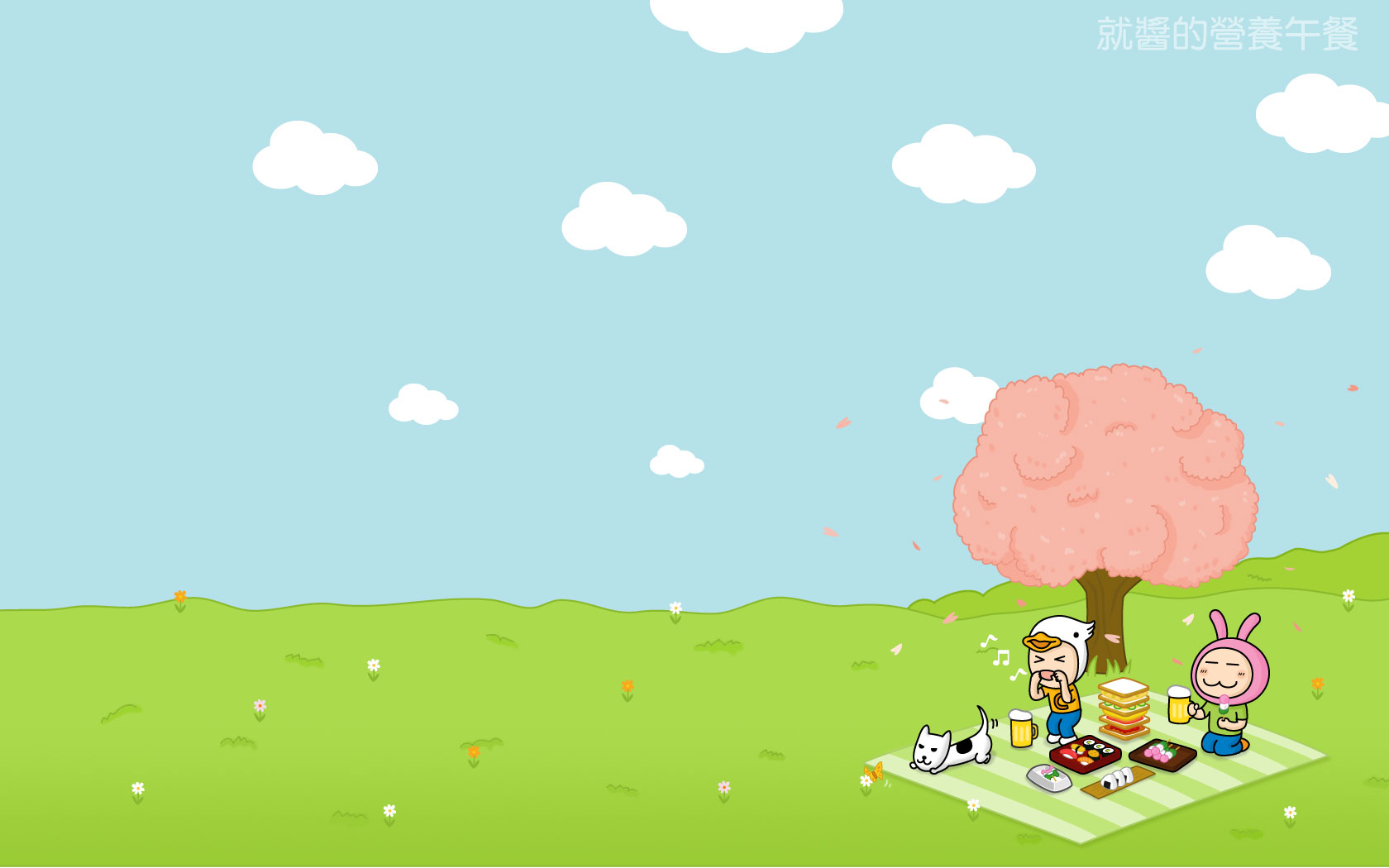 披薩組討論
D.蛋糕
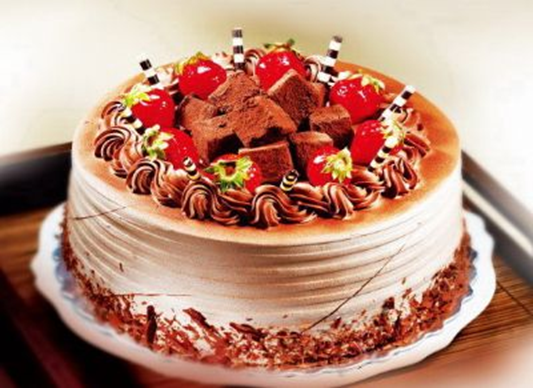 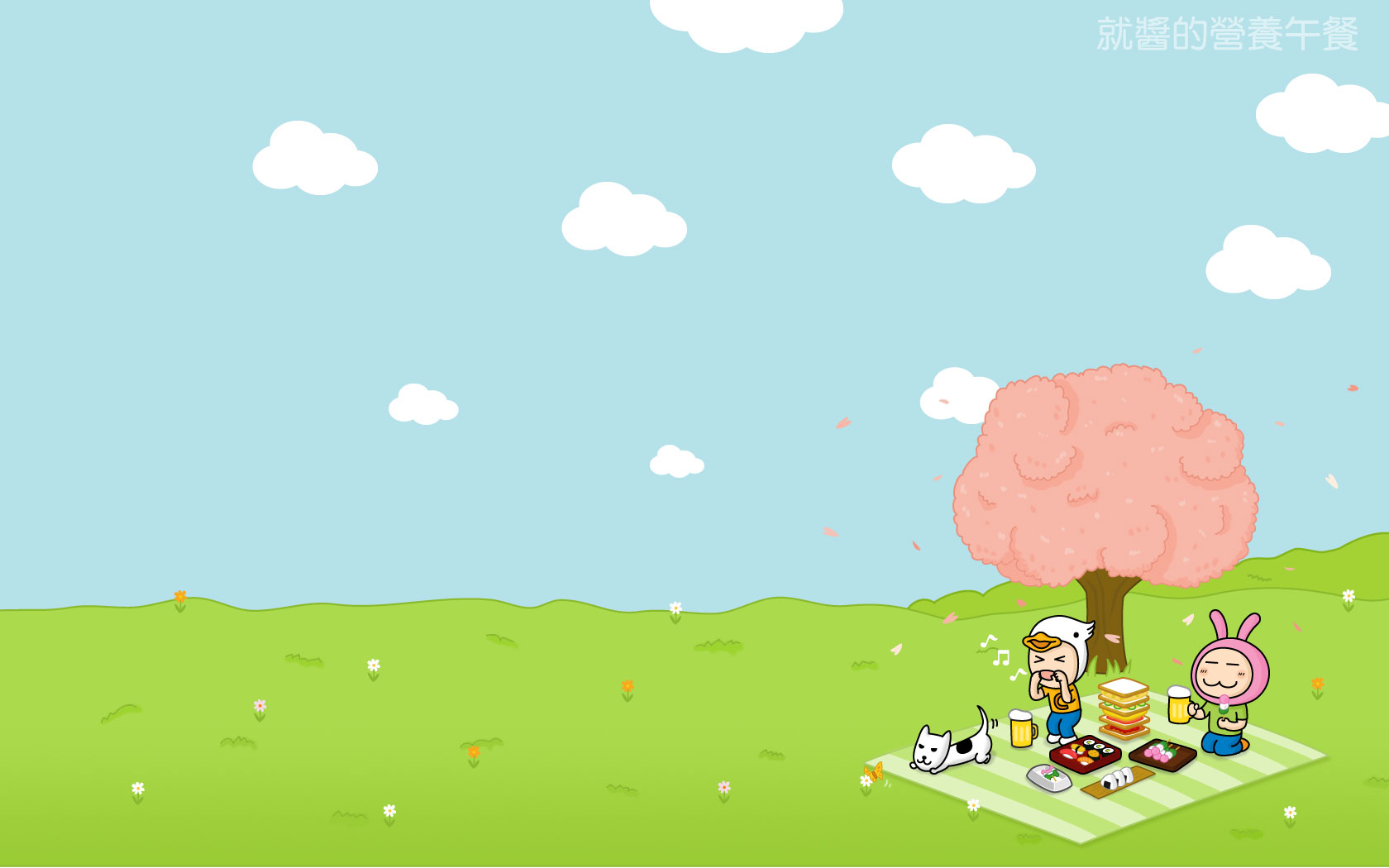 蛋糕組討論
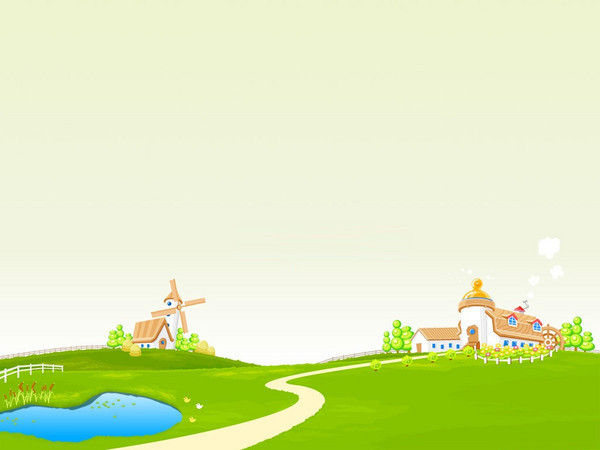 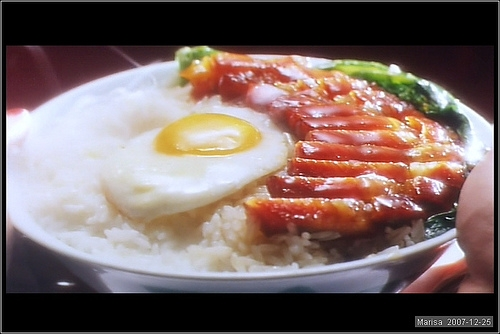 黯然消魂飯〜色、香、味的摹寫
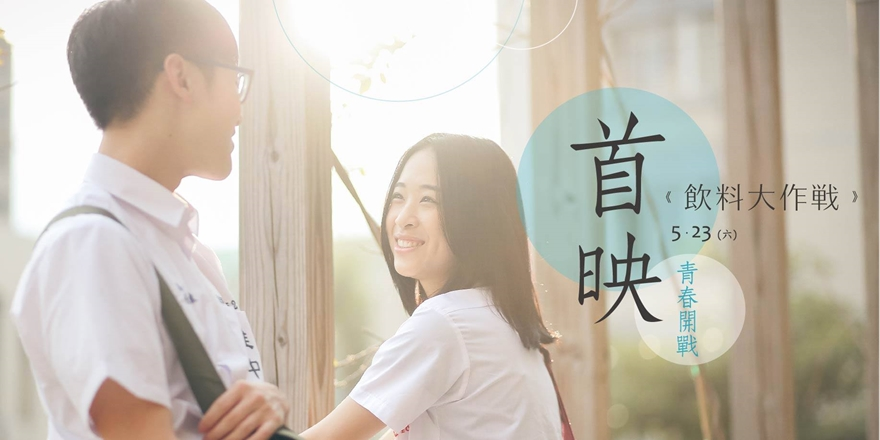 飲料不單只是解渴的飲料，還包含了那一段青春〜
美味線索-探究喜歡食物的原因
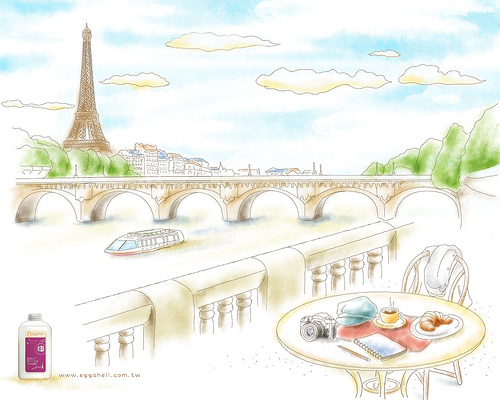 1.自己最喜歡的美食是甚麼東西?
2.色
3.香
4.味
5.記憶意義(心)
6.我想分享給誰享用？
7.原因是？
中港高中特色課程第三週回家作業
1.漸層飲料售價多少？成本多少？
看到它的利潤後，是否值得我們消費？
2.漸層飲料是運用甚麼原理而形成的？
3.漸層飲料健康嗎？你對那些成分有意見？
請就以上的問題進行資料蒐集，咱們下周見！
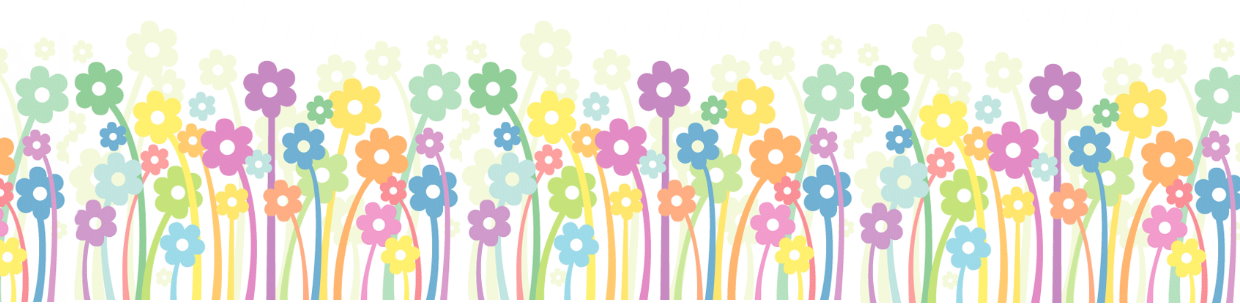